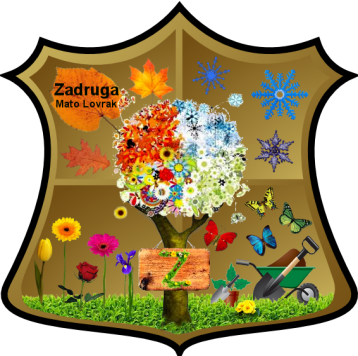 DNEVNIK RADA ŠKOLSKE ZADRUGE MATO LOVRAK  ZA 2011./2012. GODINU
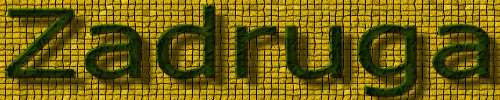 RUJAN
učenici od 5. do 8. razreda uključili su se u akciju vađenja krumpira koji je zasađen prošle školske godine
krumpir je povađen te sortiran u vreće za prodaju
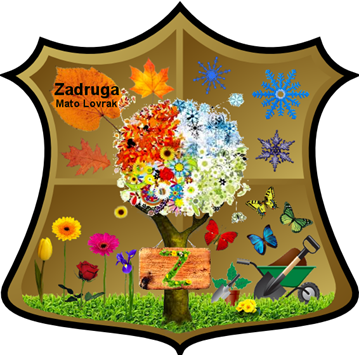 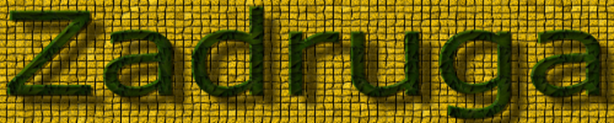 u sortiranju i pakiranju krumpira u vreće pomogle su naše tete spremačice
U mjesecu rujnu, učenici od 5.do 8. razreda  sudjelovali su u projektu “Dani krumpira”
učenici su pripremali kolače i druge obroke od krumpira
u projektu su sudjelovali i učitelji
vrijedne ruke razrednica 5. i 6.  razreda pomogle su učenicima pri izradi kolača
ništa manje vrijedni nisu bili ni učenici i razrednice 7. i 8. razreda
priprema kolača je pri kraju…
još čokolada za kraj
učenici pripremaju krumpiraču
priprema se i dobar, kalorični obrok
osim kuhanja i pripremanja kolača učenici su imali zadatak da urede stol  u stilu večere za pet
stolovi izgledaju vrhunski, prosudite sami
učenici su na jedan dan postali spretni konobari
stručni žiri koji je ocjenjivao pripremljena jela i kolače sastojao se od sljedećih članova: ravnateljica, učiteljica mađarskog jezika, kuharica i jedan predstavnik učenika
i pobjednik je – 8. RAZRED
LISTOPAD
učenici 8. razreda sudjelovali su u uređivanju i obnavljanju školskog okoliša.
kupljenje sadnice učenici su zasadili na za to predviđena mjesta.
Gledaj kako se to radi. Prvo iskopaš dovoljno duboku rupu.
Zatim staviš biljku, zatrpaš, utabaš i zaliješ. Kužiš?!
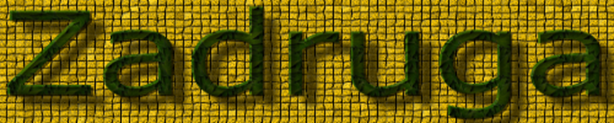 STUDENI
učenici pripremaju sadnice muškatla za nadolazeće proljeće
u studenom je na oranici iza škole obavljeno zimsko oranje i bacanje gnojiva
PROSINAC
učenici su izrađivali pahuljice tehnikom izrezivanja iz papira.
učenici su tehnikom batika nacrtali jaslice te izrađivali ukrase za hol škole.
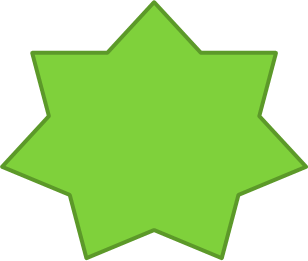 SIJEČANJ
učenici 8. razreda pridružili su se projektu „Za Afriku”
izrađivali su privjeske za ključeve te ih prodavali za Dan škole
Osim privjesaka za ključeve, učenici su od hamer papira i boja izrađivali označivače za knjige koje su potop plastificirali te također prodavali za Dan škole.
Prikupljena sredstva donirali smo za djecu Afrike.
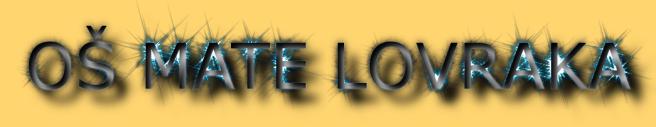 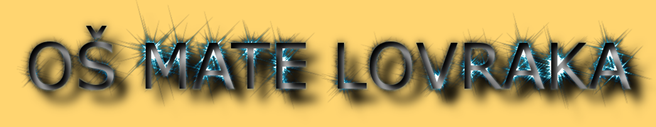 VELJAČA
cilj radionice bio je povezivanje dvije prirodnih znanosti kemije i biologije
učenici 8.razreda izrađivali su domaće sapune hladnom tehnikom
od kemikalija koristili smo natrijev hidroksid, destiliranu vodu, ulje i eterična ulja lavande i naranče
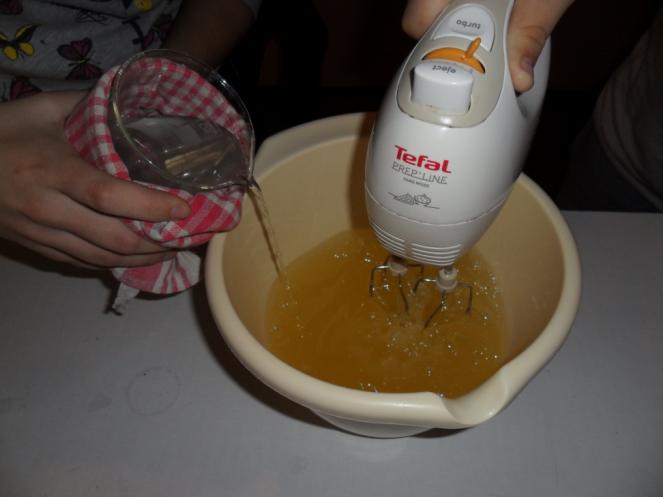 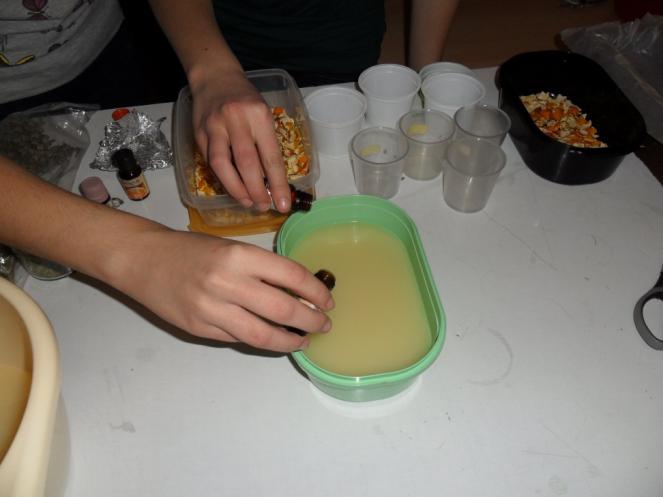 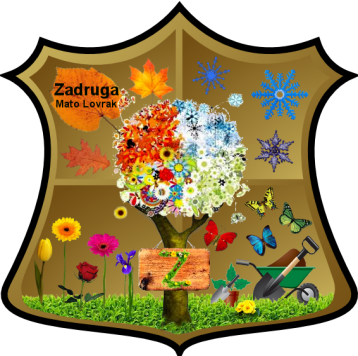 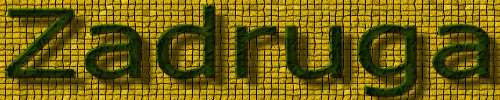 OŽUJAK
obilazak oranice, briga za sadnice muškatla i cvijeća u holu škole, obilazak kamenjara i zasađenih sadnica
TRAVANJ
na oranici je 27.4. obavljeno "krimblanje“-priprema za sjetvu
učenici 8. razreda obišli su komposište te prosijali zemlju za sadnju sadnica muškatla ispred školskog ulaza
učenici su postojeću zemlju pomiješali sa zemljom iz komposta te je tako dodatno oplemenili  hranjivim tvarima
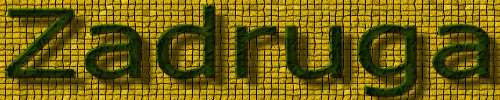 SVIBANJ
nadnevka 4.5. obavljena je sjetva soje
učenici 7. razreda istraživali su  svojstva i sastav soje
na osnovu podataka izradili su plakat koji su izložili u holu škole
LIPANJ
obilazak polja zaseđenog sojom i uređenje školskog kamenjara
sistematizacija ovgodišnjeg rada zadruge te odlazak na ljetne praznike